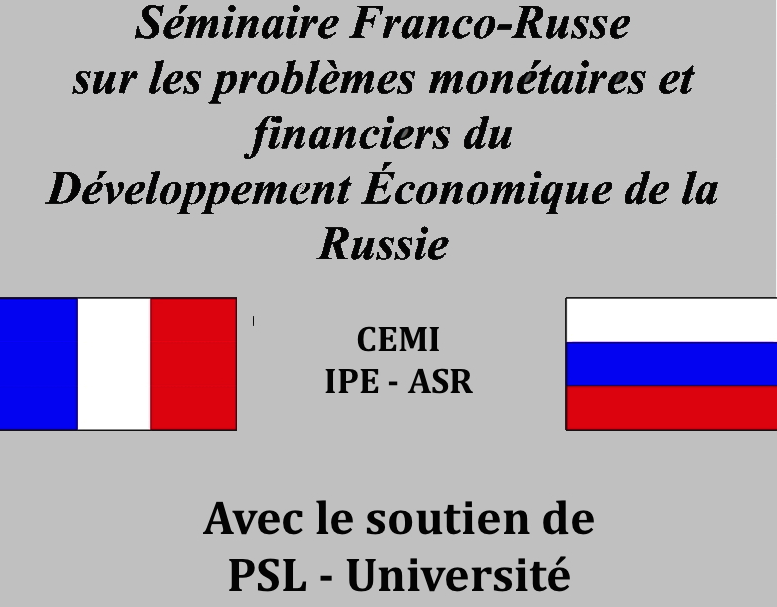 La zone Euro face au déséquilibre des taux de change réels : conséquences intra et extra zone
(The Eurozone and the real exchange rate disiquilbrium : inner and outer zone consequences).

Jacques SAPIR

CEMI-EHESS/PSL
I.Comment estimer le taux de change réel
Ampleur des appréciations/dépréciations des taux de change en cas de dissolution de la zone Euro(source FMI)
Evolution de la balance commerciale et points de PIB
Demande intérieure dans les pays du “Sud” de lazone Euro
Allemagne
France
Espagne
Italie
Comparaison entre la zone Euro et les Etats-Unis
IIConséquences sur les pays dela zone Euro
Croissance du PIB
IIIConséquences pourla France
Estimation de la croissance avec et sans l’Euro
Estimation de l’évolution du chômageavec et sans l’Euro